Inference
What you SEE + What you already KNOW
Inference
To draw a reasonable conclusion from the information presented
What can you infer about this driver?
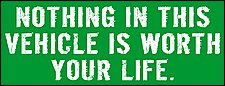 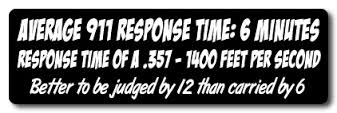 What can you infer about this driver?
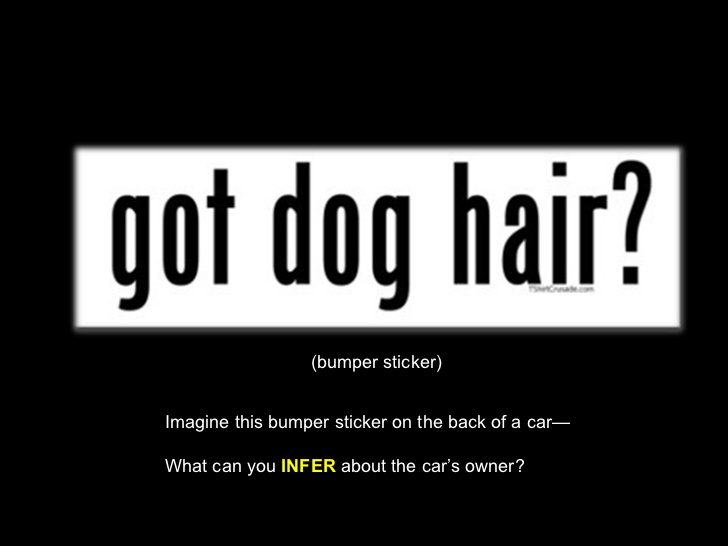 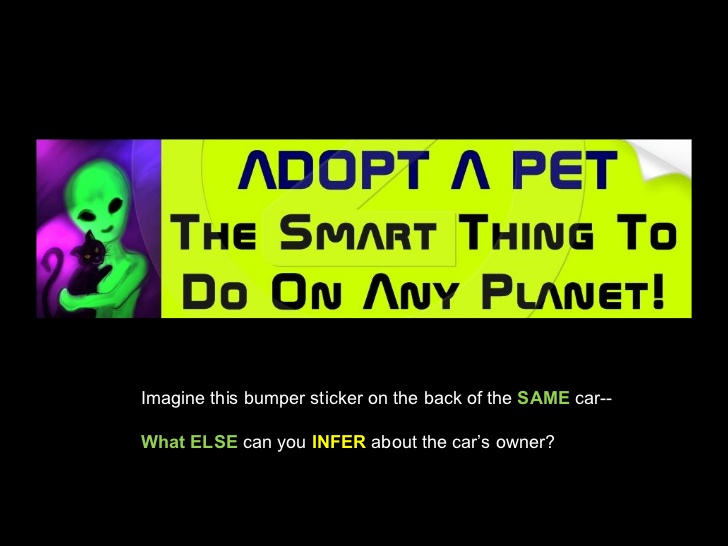 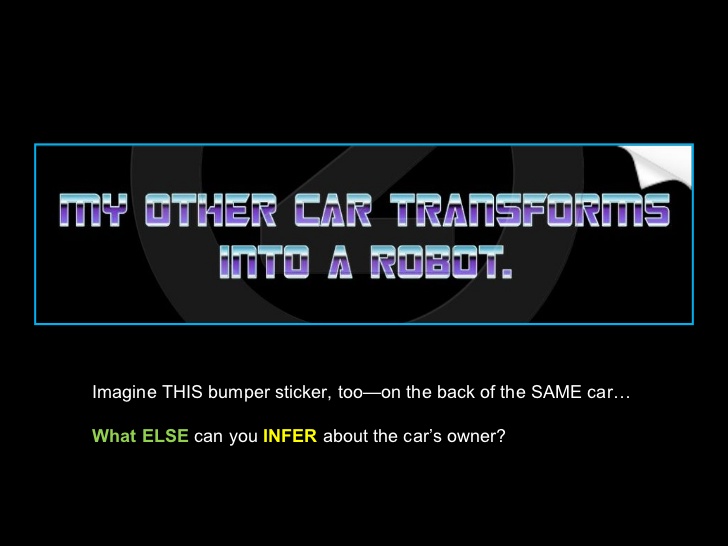 Owners of the car
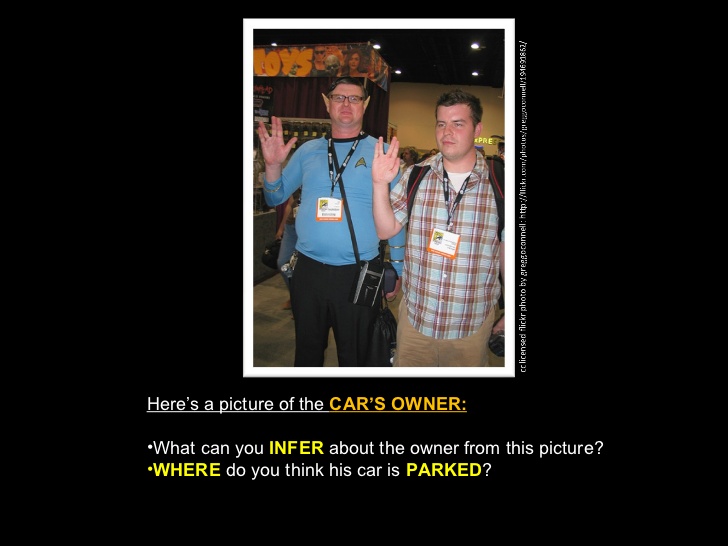 Comic Con
Vulcan Salute
Star Trek Shirt
Read the following and answer the questions
“I think we should tell them,” the guy said, as the couple sat opposite one another.
“Not yet. I don’t want them dragged into this just yet. They won’t understand,” she replied.
“It’s not like they didn’t see this coming.”
“I didn’t see this coming.”
“You didn’t see a lot of things,” he admitted quietly, while staring at his hands.
“Trust me, I know,” she retorted with a clipped tone as she slid back from the table and stood.
Question
Make statements
Observe
Visualize
Interpret / analyze
THINK OUT LOUD